Chủ đề 1: Ánh sáng
Bài 2: Độ sáng của ánh sáng
KHỞI ĐỘNG  Tập thể dục theo bài hát
Nguồn: Kênh Youtube Choco PN
Mời các bạn cùng tập thể dục theo bài hát này nhé!
HOẠT ĐỘNG 1Chọn nguồn ánh sáng an toàn
1. Chọn nguồn sáng an toàn
GV tiến hành ghép cặp 
học sinh
Thảo luận về hành động NÊN hay 
KHÔNG NÊN ở trang 9 sách STEM 1
Mời HS xung phong trả lời từng hành động
1. Chọn nguồn sáng an toàn (tiếp)
Nhìn trực tiếp vào mặt trời
Nên
Không nên
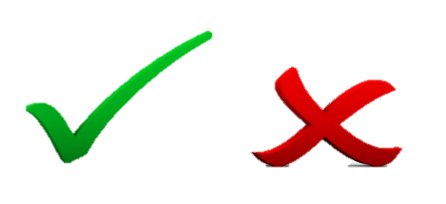 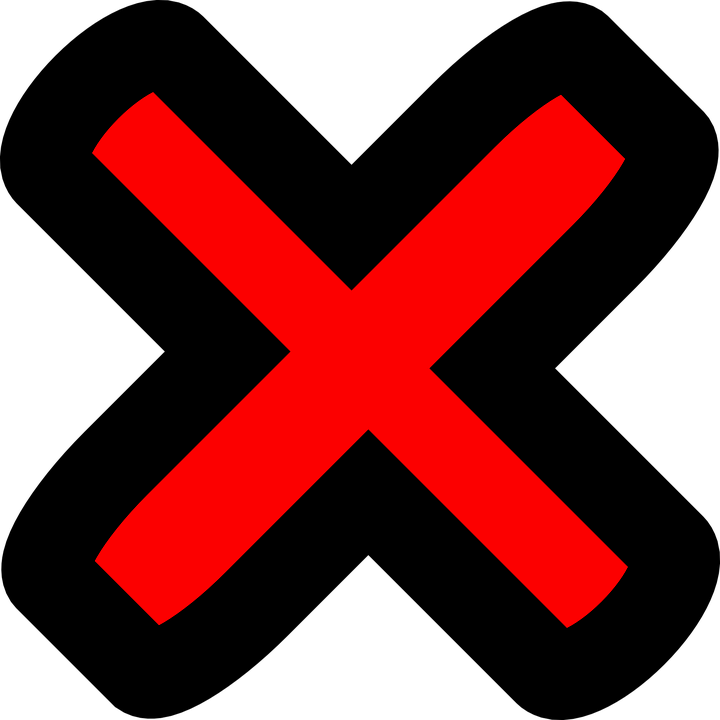 * Bấm vào ô màu xanh để hiện đáp án
1. Chọn nguồn sáng an toàn (tiếp)
Nhìn ánh sáng chiếu vào trang vở 
khi đọc và viết
Nên
Không nên
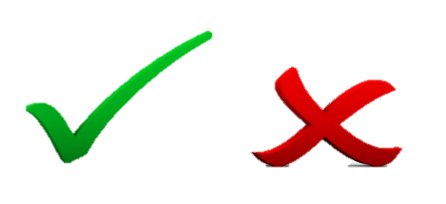 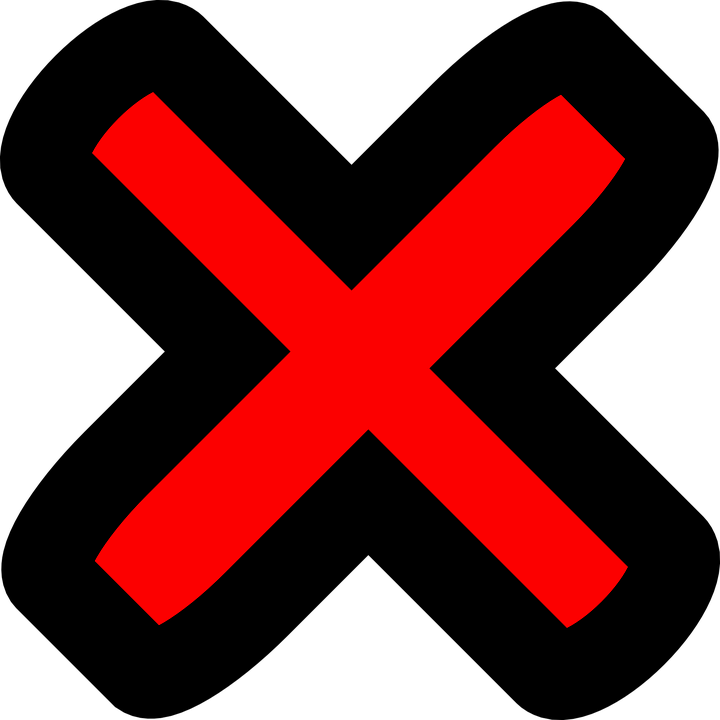 * Bấm vào ô màu xanh để hiện đáp án
1. Chọn nguồn sáng an toàn (tiếp)
Đeo kính bảo hộ khi hàn
Nên
Không nên
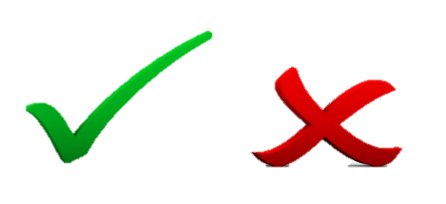 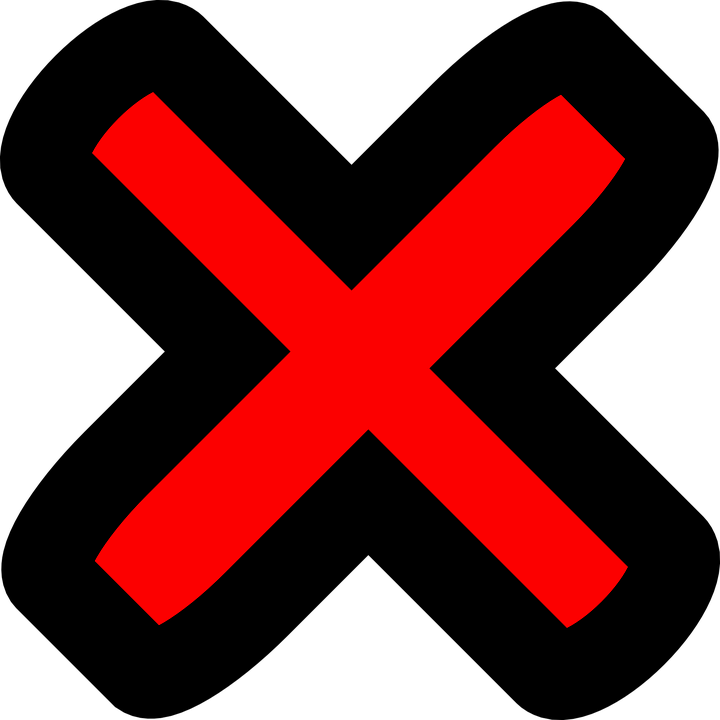 * Bấm vào ô màu xanh để hiện đáp án
1. Chọn nguồn sáng an toàn (tiếp)
Sử dụng máy tính, điện thoại trong bóng tối
Nên
Không nên
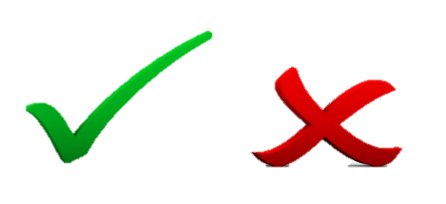 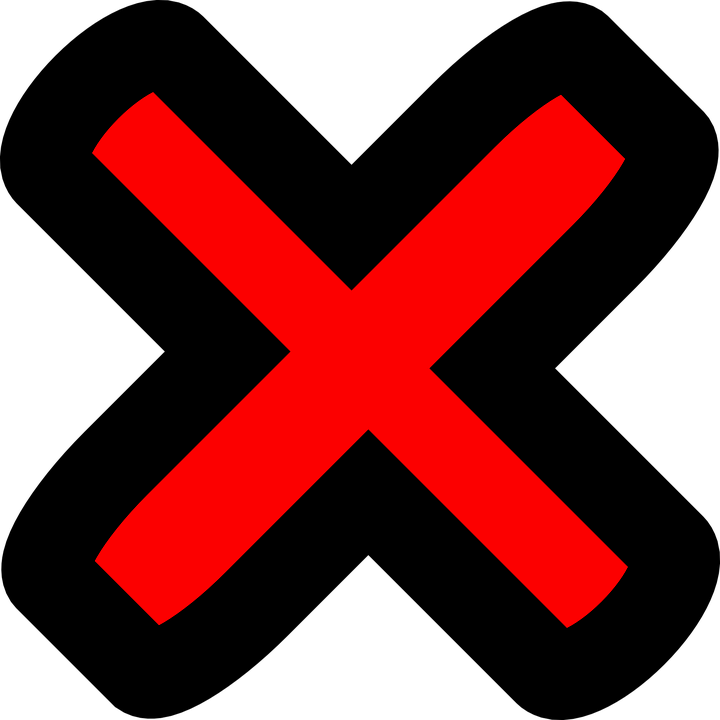 * Bấm vào ô màu xanh để hiện đáp án
2. Chia sẻ
Mời em chia sẻ cách bảo vệ mắt khác trước ánh sáng nữa nhé!
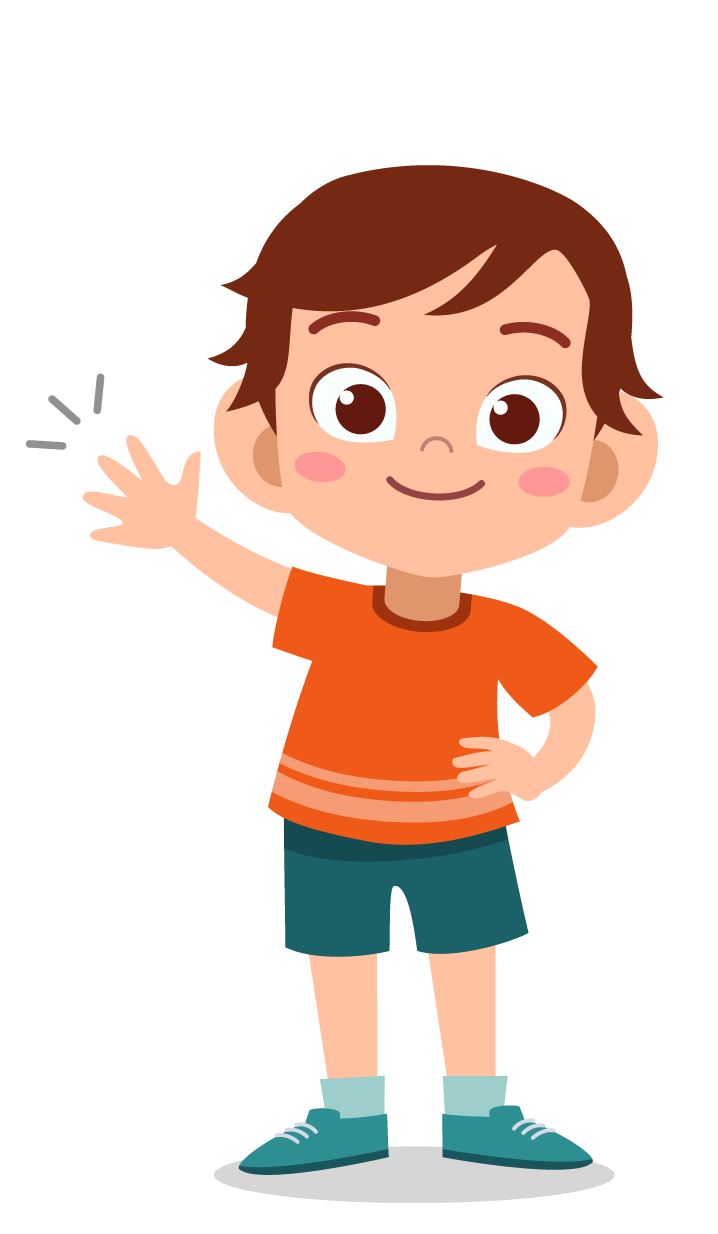 Chia sẻ cách bảo vệ mắt khác
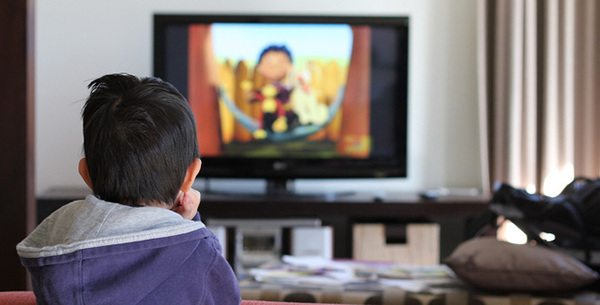 Khoảng cách xem tivi từ 2 - 3 mét
Chia sẻ cách bảo vệ mắt khác
Đeo kính râm khi ra ngoài trời nắng
Chia sẻ cách bảo vệ mắt khác
Đảm bảo khoảng cách xem điện thoại an toàn là từ 41 - 46 Cen - ti - mét và không quá 
2 tiếng/ngày
HOẠT ĐỘNG 2Đo độ sáng của ánh sáng
1. Chuẩn bị
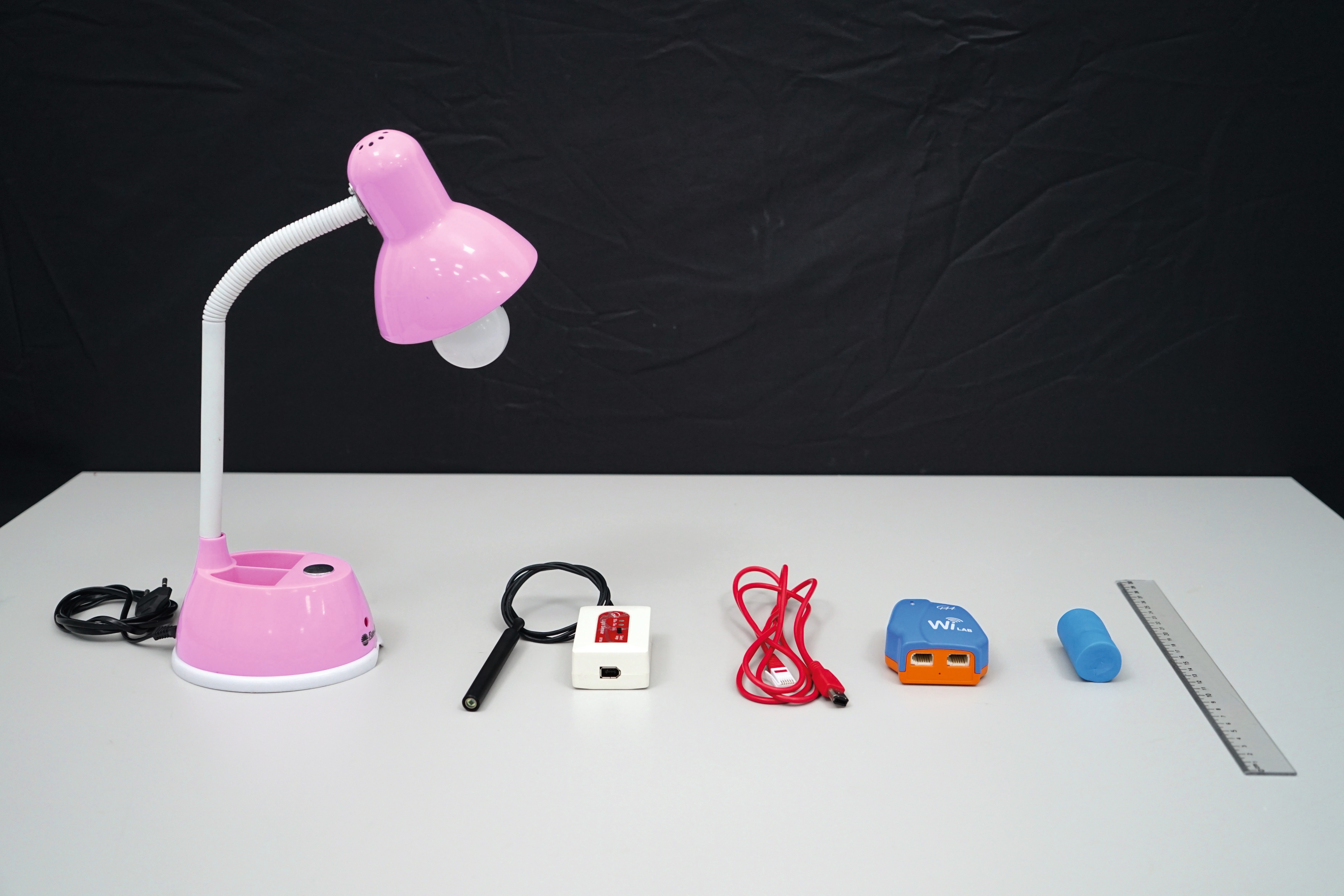 Đất nặn
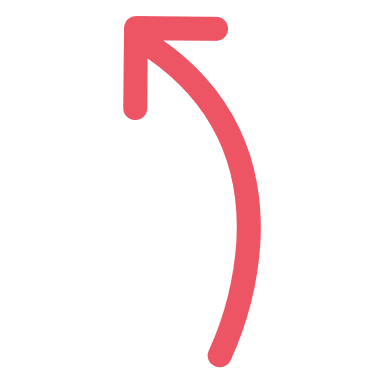 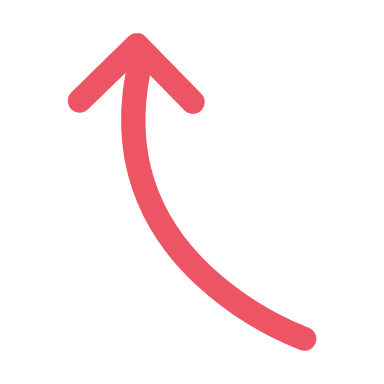 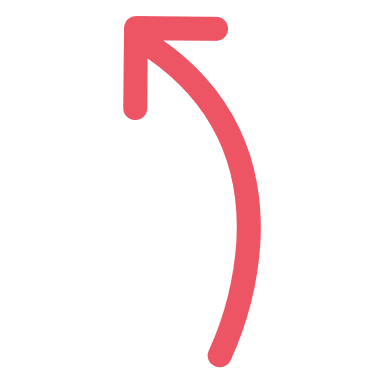 Bóng đèn
Cảm biến 
ánh sáng
Thước kẻ
2. Các bước thực hiện
Bước 1: Đặt cảm biến ánh sáng trên đất nặn
2. Các bước thực hiện
Bước 2: Đặt cảm biến trước nguồn sáng và mở phần mềm trên điện thoại
2. Các bước thực hiện
Bước 3: Di chuyển cảm biến lùi ra xa sau đó lại gần đèn để đo độ sáng của ánh sáng
Em hãy quan sát sự thay đổi của đường  biểu diễn ánh sáng trên điện thoại và chia sẻ với các bạn nhé!
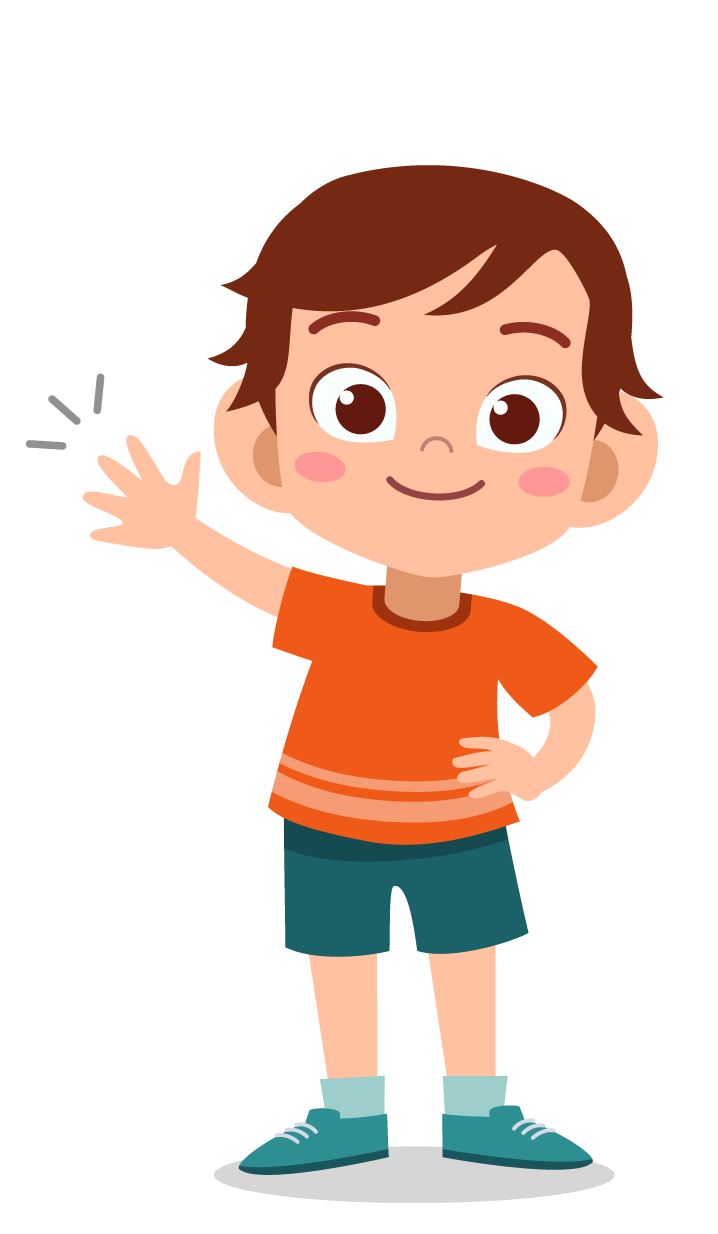 2. Các bước thực hiện
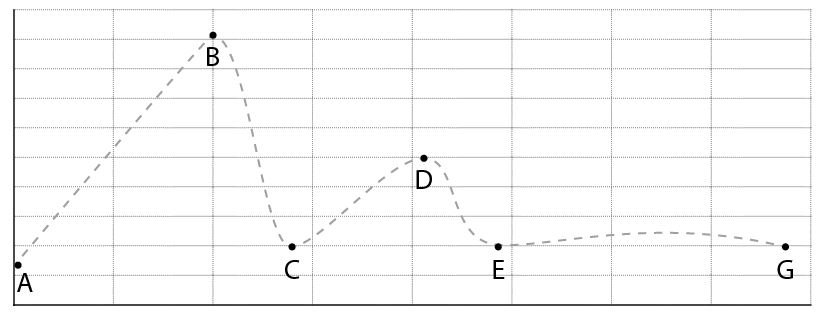 Màu đỏ - đoạn đi GẦN nguồn sáng
Màu xanh - đoạn đi XA nguồn sáng
Bước 4: Tô màu vào đường biểu diễn độ sáng của ánh sáng (nét đứt) ở trang 11 sách STEM 1
Tổng kết nội dung học
Để bảo vệ mắt trước ánh sáng
Tránh ánh sáng trực tiếp chiếu vào mắt
Sử dụng các thiết bị bảo hộ khi tiếp xúc với ánh sáng có cường độ cao (Kính râm, kính hàn...)
Không sử dụng các thiết bị điện tử quá gần hoặc quá lâu
Đường biểu diễn của ánh sáng
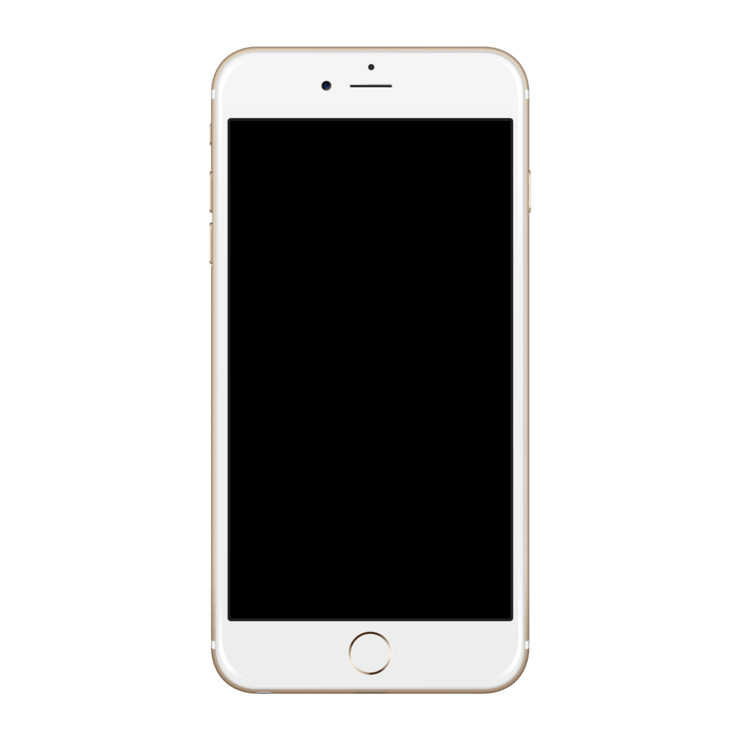 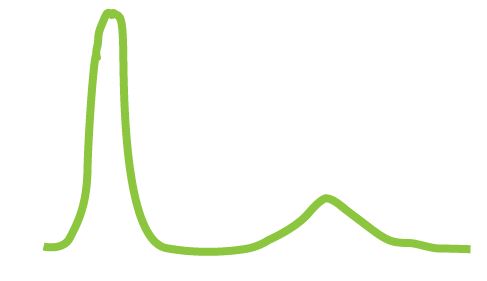 Khi đặt cảm biến ánh sáng gần và xa nguồn ánh sáng sẽ tạo thành đường biểu diễn ánh sáng trên phần mềm đo ánh sáng.
HOẠT ĐỘNG 3Cuộc thi đi theo đường biểu diễn độ sáng của ánh sáng
Bước 1
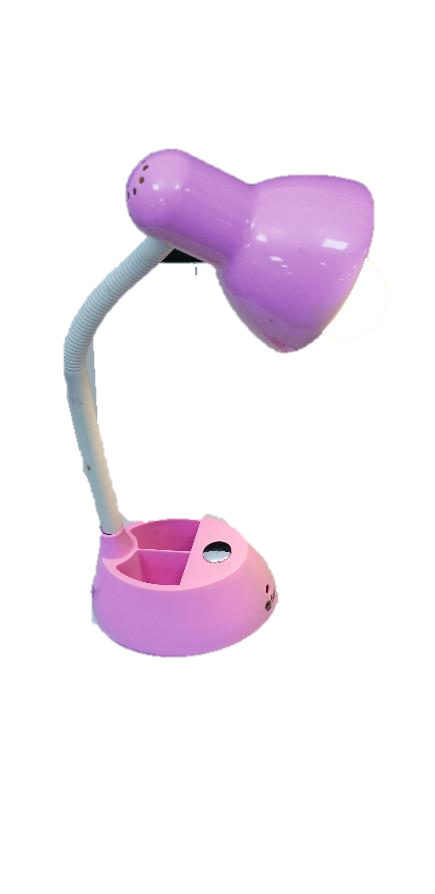 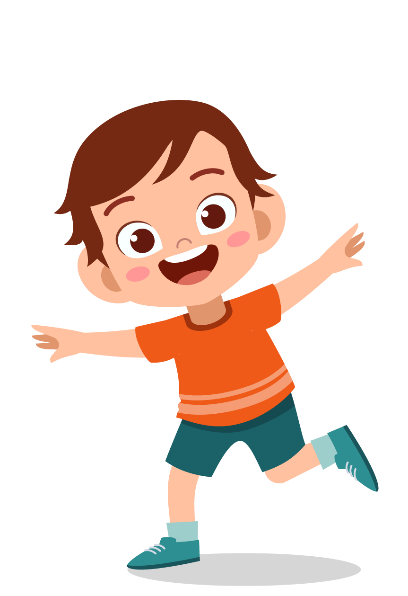 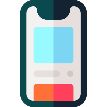 Cầm cảm biến đứng ra xa nguồn sáng. Mắt nhìn màn hình để biết vị trí của điểm sáng trên màn hình
Bước 2
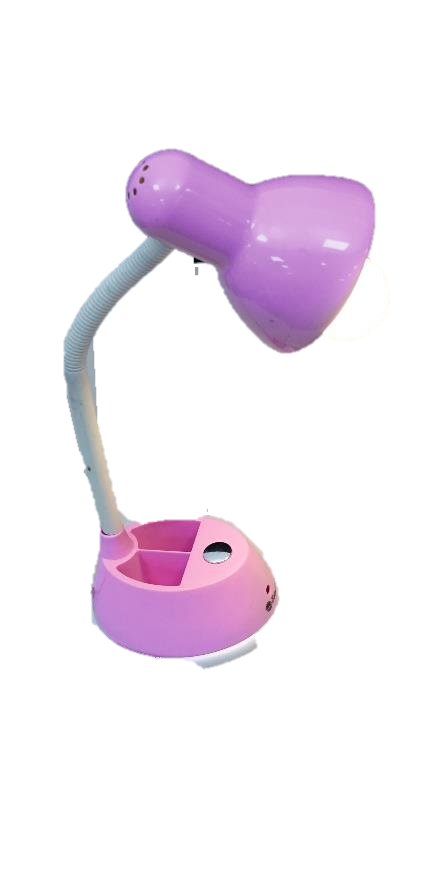 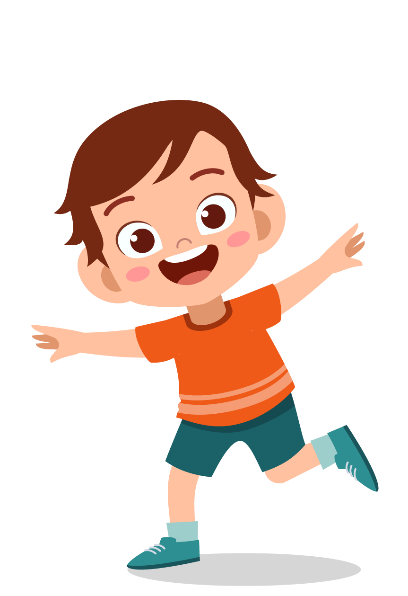 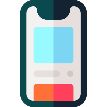 Từng bạn cầm cảm biến vừa di chuyển vào gần hoặc ra xa để vẽ đường biểu diễn độ sáng của ánh sáng trên màn hình
Bước 3: Chia sẻ
Mời em chia sẻ cách đi để có đường biểu diễn giống nhất và đoạn nào biểu diễn khó nhất!
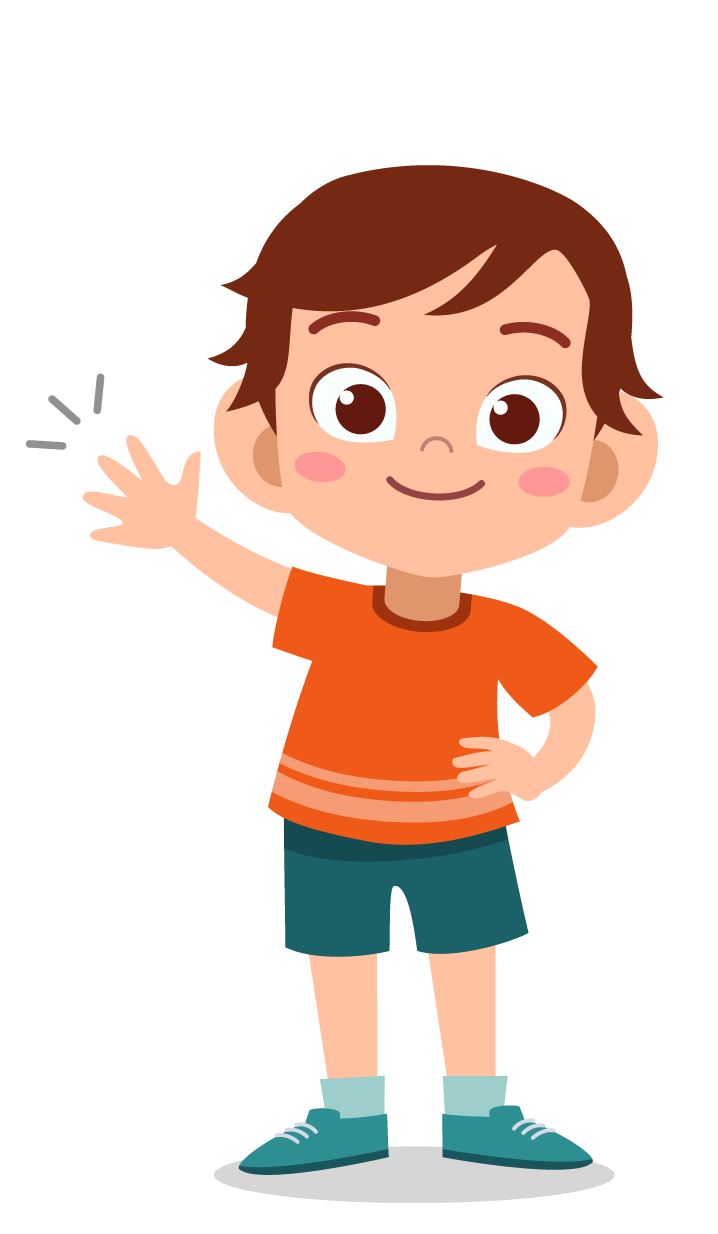 HOẠT ĐỘNG 4So sánh độ sáng của ánh sáng
1. Chuẩn bị
Đám mây TRẮNG
Đám mây ĐEN
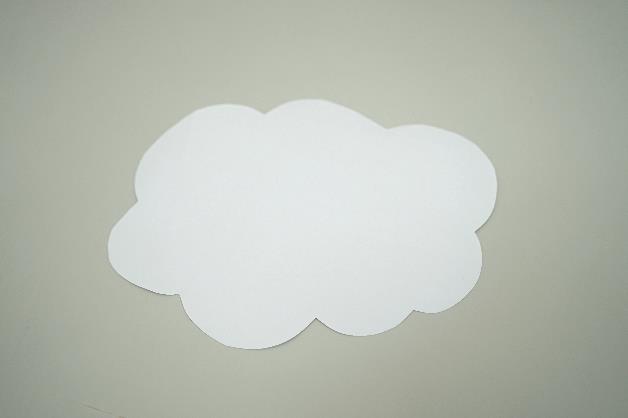 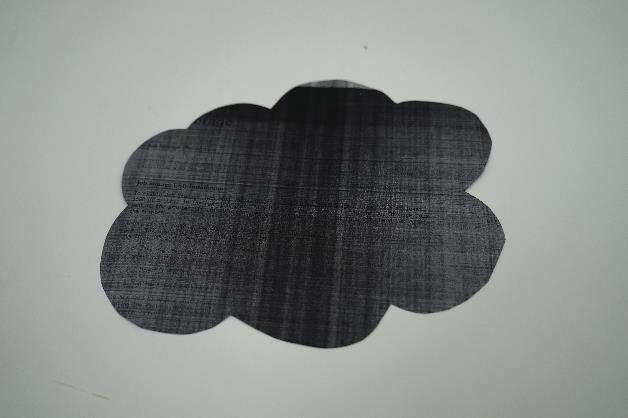 Hai mảnh bìa làm thành hai đám mây có cùng kích thước
2. Các bước chuẩn bị
Lưu ý: Đặt đám mây ở cùng một vị trí
Bước 1: Đặt lần lượt từng đám mây vào giữa nguồn sáng và 
cảm biến ánh sáng
2. Các bước chuẩn bị
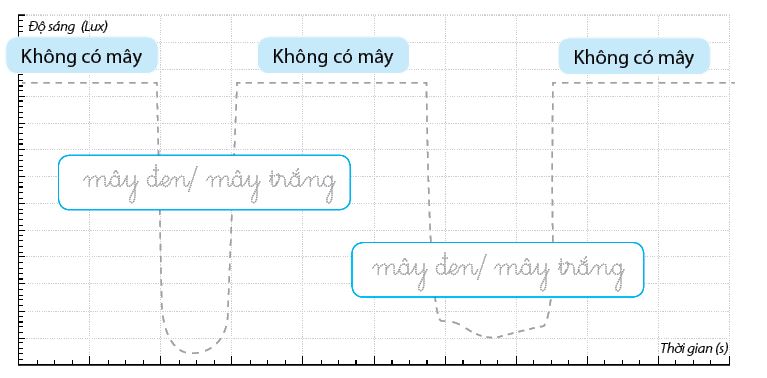 Bước 2: Quan sát điện thoại và đường biểu diễn ánh sáng và tô màu các  đám mây trong hình
Câu hỏi
Đám mây nào cho độ sáng nhỏ hơn?
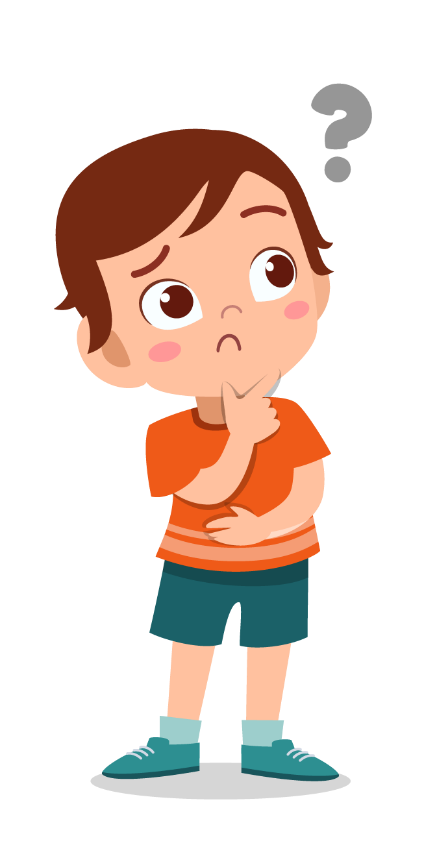 Đáp án
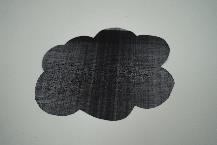 Đó chính là đám mây MÀU ĐEN!
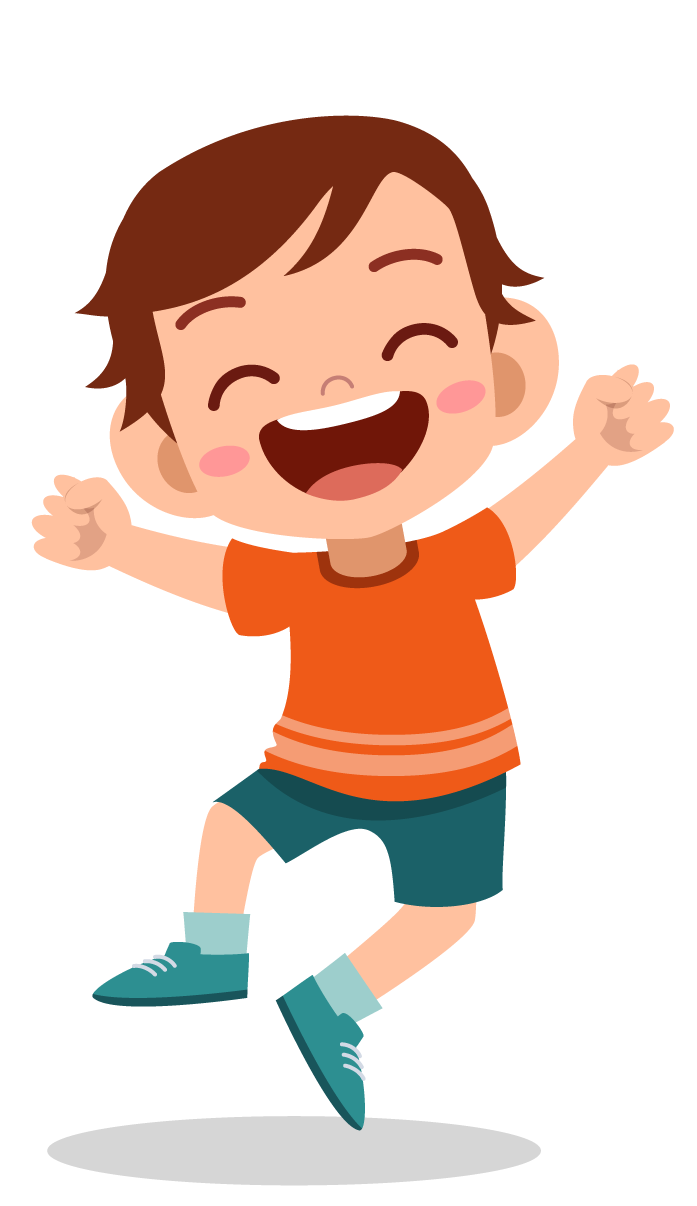 Có hôm mình thấy ban ngày mà ngoài trời lại tối. Tại sao thế nhỉ?
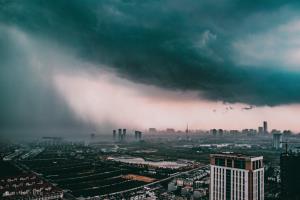 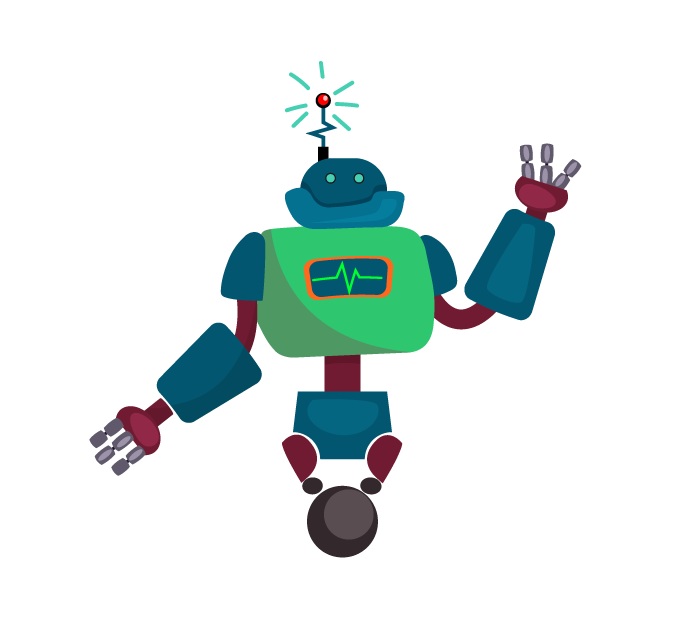 Góc khoa học
Những hôm trời có nhiều mây đen hoặc trước khi trời mưa, các em thấy bầu trời rất tối. Đó là do ánh sáng của Mặt Trời bị các đám mây màu đen cản lại, làm giảm độ sáng.
HOẠT ĐỘNG 5CỦNG CỐ
Câu hỏi 1
Để bảo vệ mắt, em phải TRÁNH các trường hợp nào sau đây?
A. Nhìn trực tiếp vào Mặt trời buổi trưa
B. Đeo kính râm khi ra trời nắng
Đáp án:  A. Nhìn trực tiếp vào mặt trời
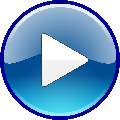 Mở đáp án
Câu hỏi 2
Bầu trời ban ngày bị tối là do đâu?
A. Có mây đen kéo đến, che mặt trời
B. Không có mây
Đáp án:  A. Có mây đen kéo tới, che mặt trời
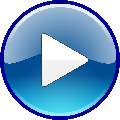 Mở đáp án
Hẹn gặp lại em ở 
tiết học sau!